STRUCTURING THE UNSTRUCTURED NOTE:
AUTOMATIC ORGANIZING AND FORMATTING FOR LECTURE NOTES


Shiqing (Licia) He

Adivisor: prof.Kristina Striegnitz

SPRING 2014
Digital Note Taking
Traditional Note Taking>Digital Note Taking?
Option 1: Typing in class
typing that leads to mindless processing. 

Option 2: Writing in class
Ink and paper prompts students to go beyond merely hearing and recording new information.



---Pam Mueller of Princeton and Daniel Oppenheimer
--Wray Herbert’s reporting on psychological science
[Speaker Notes: http://www.huffingtonpost.com/wray-herbert/ink-on-paper-some-notes-o_b_4681440.html 
LINK TO ORIGINAL SITE
Pam Mueller of Princeton and Daniel Oppenheimer of UCLA ran several related experiments aimed at evaluating how well written vs. typed notetaking helped students learn.]
Option 3? No Note-taking at all?
Note Taker
	=your computer
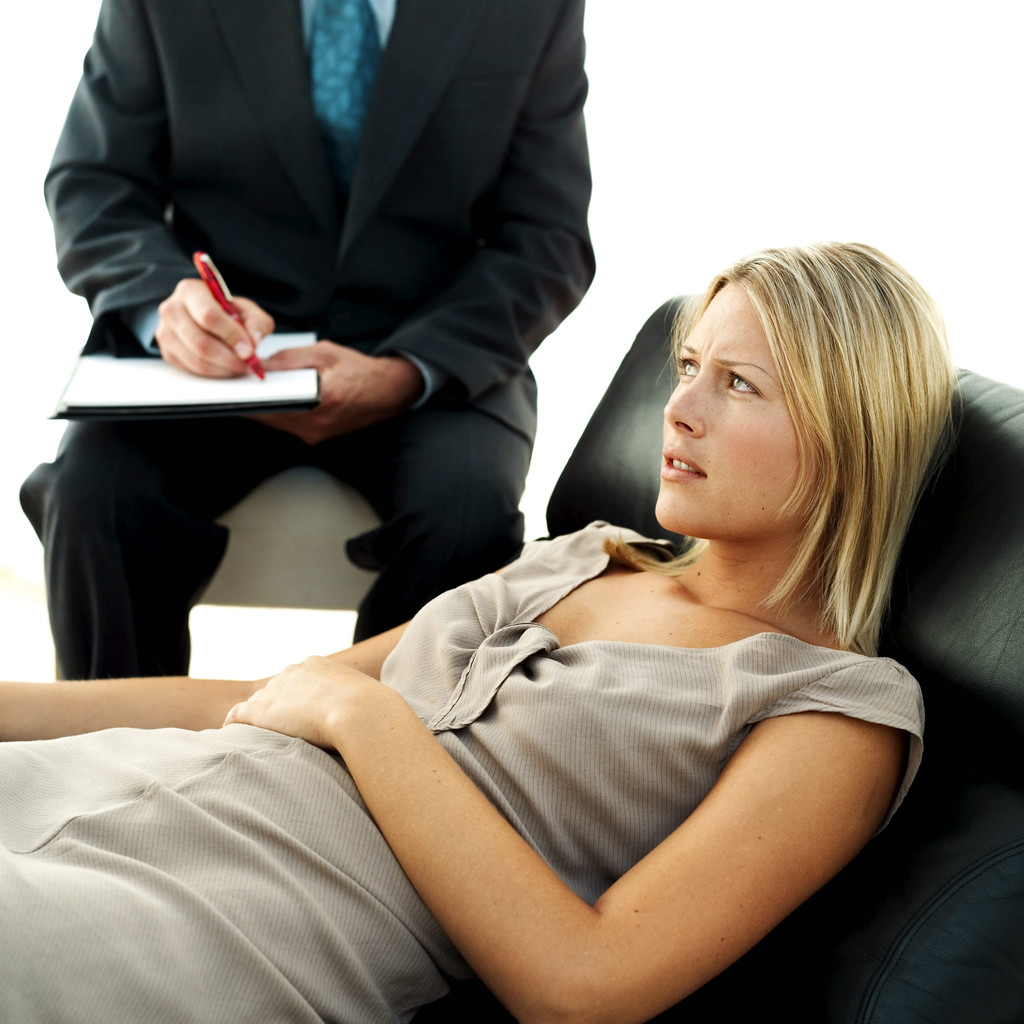 Focus on the lecture and review notes after lecture.
Plan Overview
Note Taker
	=your computer
Use speech recognition to record lecture into notes.
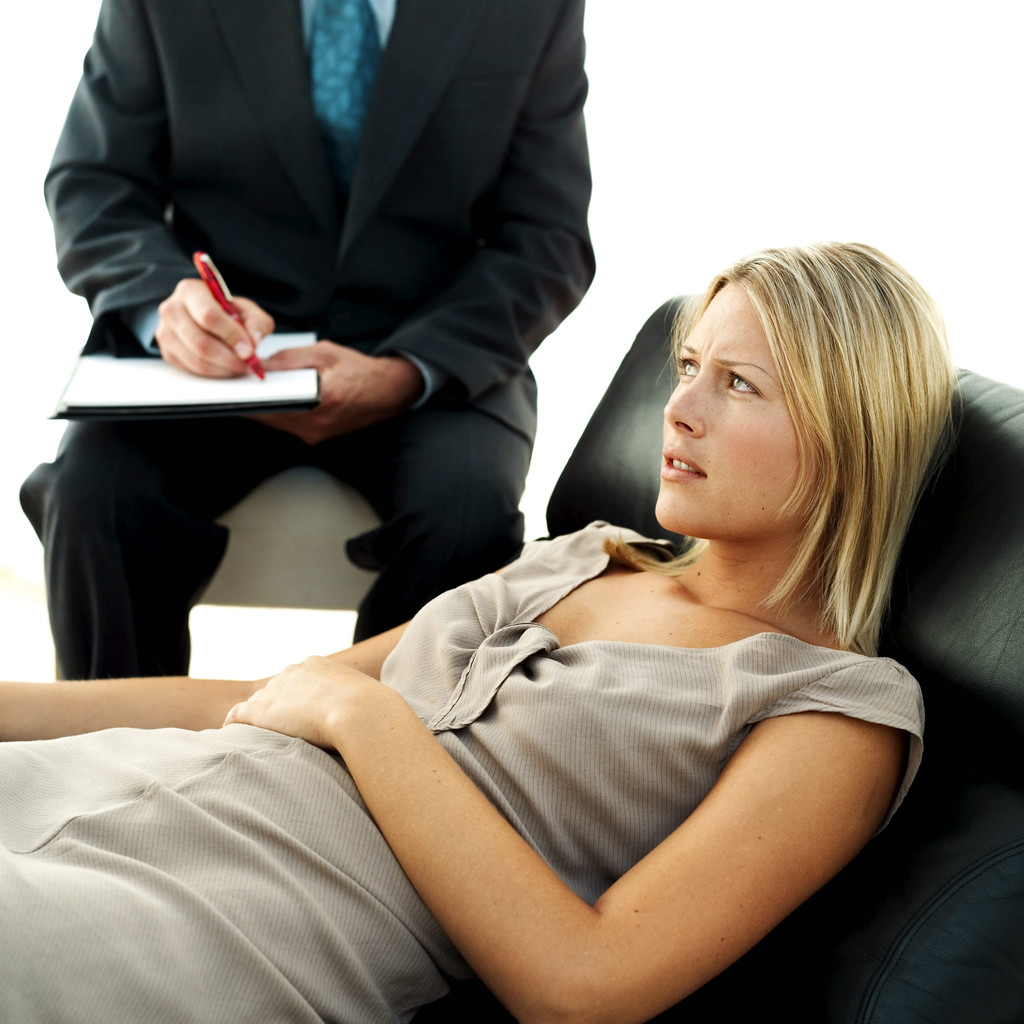 Step 1: Record Lecture
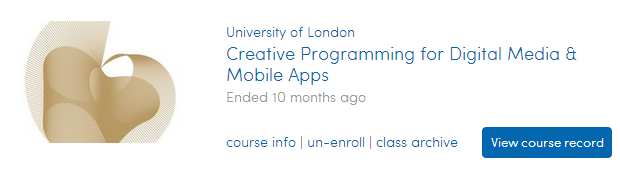 Use coursera subtitles
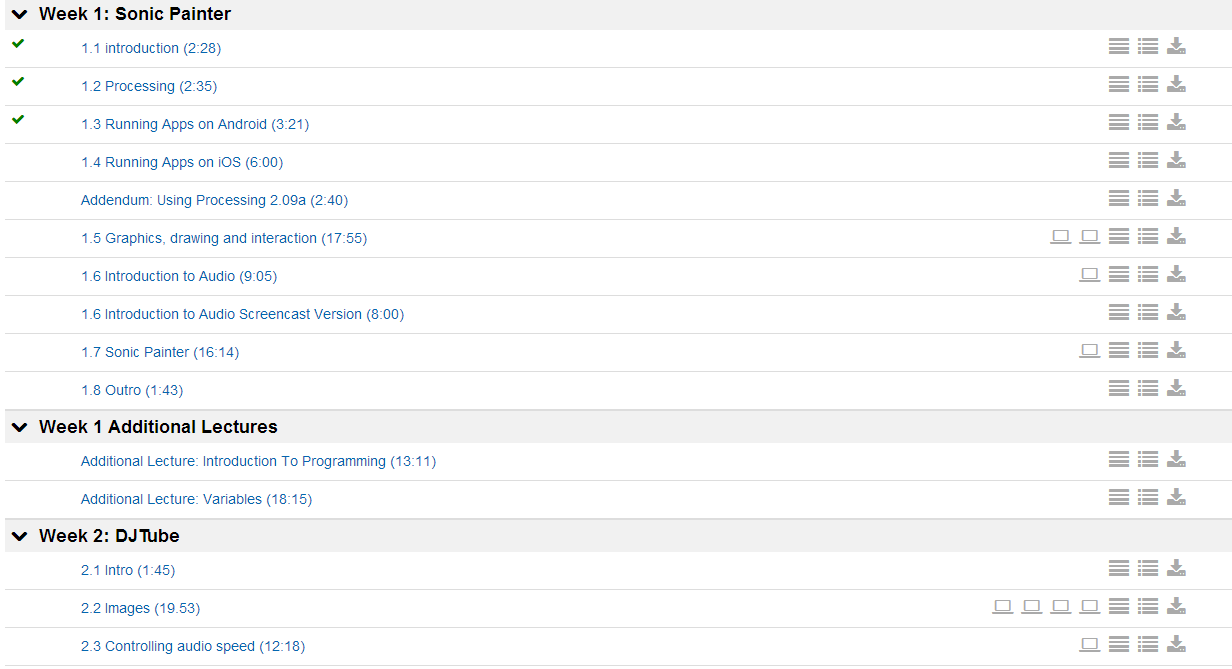 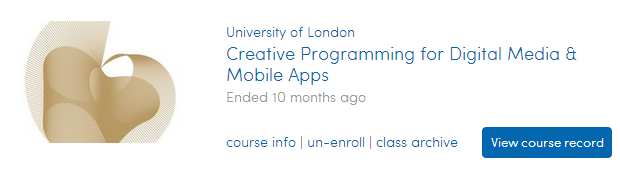 Example
[SOUND] .    Hi ,  welcome  to  Lesson  1  of  Creative    Programming  for  Digital  Media  and  Mobile    Apps .    I'm  Mick ,  and  this  is  Matt  and  Marco .    And  we're  going  to  take  you  through  six    individual  lessons  starting  with  this    week ,  which  is  all  about  the  basics  of    drawing  and  the  basics  of  sound .    So ,  first  of  all ,  we  need  to  know  how  to    manipulate  graphics  and  draw  them  to  the    screen  and  we  also  need  to  know  how    images  are  represented  on  the  screen .    Marco  is  going  to  take  you  through  that ,    and  he's  also  going  to  give  you  a    introduction  on  how  to  use  processing  for    making  desktop  applications .    Matt's  going  to  take  you  through  how  to    control  sound  and  how  to  find  and  play    back  sounds  from  the  internet .    He's  also  going  to  talk  a  little  bit    about  manipulating  sound ,  and  how  sound    is  represented  in  the  computer .    In  addition ,  he's  going  to  show  you  a    little  about  how  to  run  applications  that    we  develop  on  Android  phones .    And  then ,  I'm  going  to  take  you  through    the  basics  of  using  Apple  devices .    And  after  that ,  I'm  going  to  show  you  how    to  make  a  basic  app  with  simple    interactions ,  like  mouse  and  touch    interaction .    That  plays  back  different  sounds  in    different  ways .    And  also  changes  the  way  that  certain    types  of  images  are  drawn .    So ,  that's  really  what  this  lesson  is    about .    It's  kind  of  easing  you  in  to  the  whole    idea  of  making  creative  applications .    And  if  you've  got  any  questions ,  you  can    check  the  forums .    We'll  be  looking  out  for  any  of  you  who    have  particular  issues .    It's  always  a  bit  difficult  getting    started  running  software  for  the  first    time .    So ,  we've  got  a  whole  load  of  examples    that  you  can  download  from  the  Coursera    website .    We're  going  to  be  referring  to  them    throughout  the  next  six  weeks  starting    this  week .    So ,  make  sure  that  before  you  ask    questions ,  you  have  a  look  on  the    documentation  that  we've  put  on  the    website .    There's  a  lot  there .    There  are  also  people  who  are  going  to  be    on  the  forums ,  expecting  you  to  ask  good ,    relevant  questions .
Unstructured Note
Plan Overview
Note Taker
	=your computer
Use speech recognition to record lecture into notes.
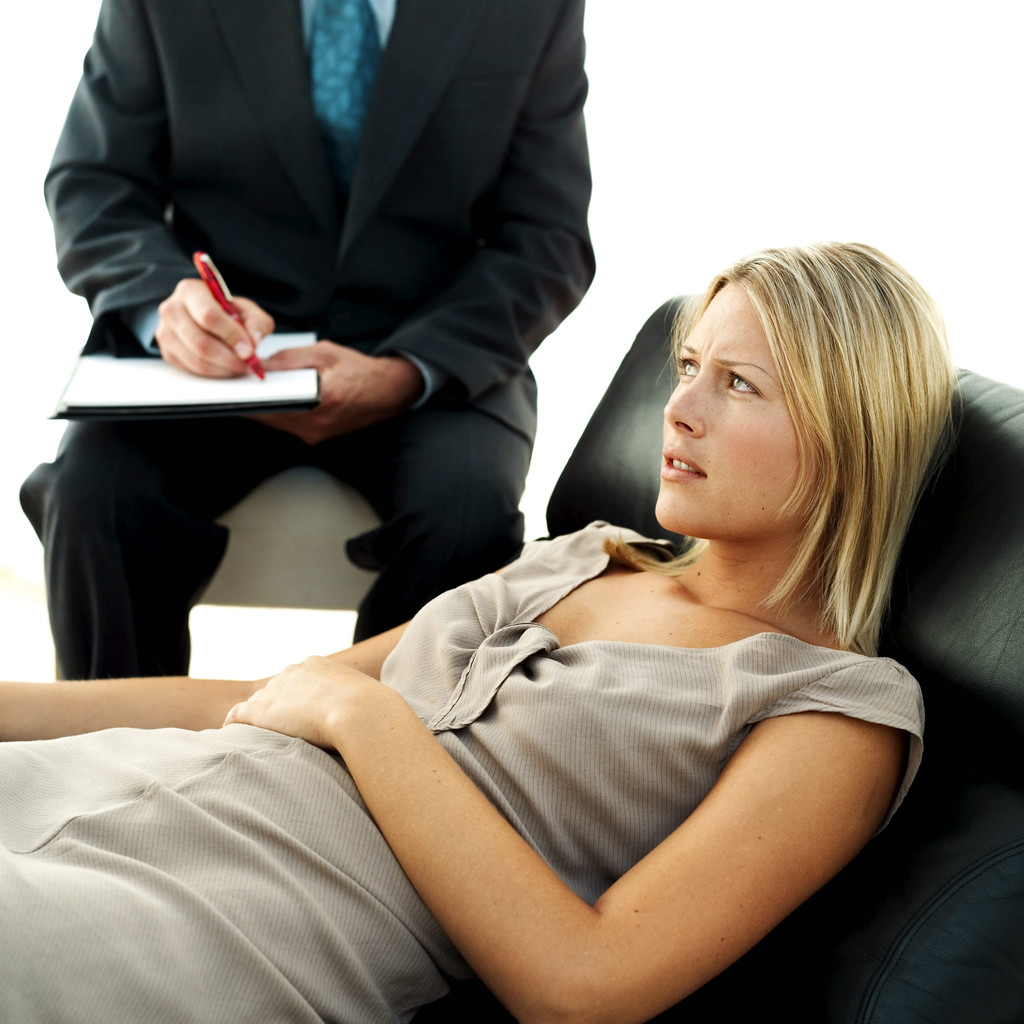 Organize raw text into note.
How do I do that?
Plan
Find Topics
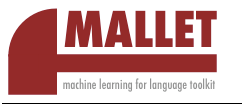 --Introduction to Probabilistic Topic Models - David M. Blei
McCallum, Andrew Kachites. "MALLET: A Machine Learning for Language Toolkit." http://mallet.cs.umass.edu.
 2002
[Speaker Notes: Probabilistic topic models are a suite of algorithms whose aim is to discover the
hidden thematic structure in large archives of documents]
Sample Output-Topic Cloud
0	audio sound maxim ve player play sketch file ll code folder data environment create beat files store hear set 
1	sound ve ll speed make time bit week good sounds yeah people graphics things stuff thing lot detail type
 2	width line brush mouse simple brushes music divided map mapping ve idea talk mirrors symmetry distance refresh tells interesting 
3. 	android processing device ll run ve running java simple devices javascript ios app desktop write screen ip network address
 4	color draw position ve mouse screen program drawing colors red green line code rectangle numbers point blue basic background
Tag words into Topics
Topic 0, 1
“He's  also  going  to  talk  a  little  bit    about  manipulating  sound ,  and  how  sound    is  represented  in  the  computer .    In  addition ,  he's  going  to  show  you  a    little  about  how  to  run  applications  that    we  develop  on  Android  phones .    And  then ,  I'm  going  to  take  you  through    the  basics  of  using  Apple  devices .    And  after  that ,  I'm  going  to  show  you  how    to  make  a  basic  app  with  simple    interactions ,  like  mouse  and  touch    interaction”
Topic :3
Topic -1
Topic Frequency :
0: 	6
1:	4
2:	1
3:	4
4:	2
Topic Frequency :
0: 	5
1:	5
2:	1
3:	7
4:	3
Break!
[Speaker Notes: 31 64 159 208 255 456 810 862]
Plan
Extractive Summarize
Algorithm to assess the importance of sentences. 
Package: SummarizeLib:
Input( String content, int number of sentences)
Output: String Importance sentences  (summarization)

Generate 
Overview: Summarization for raw text( 1%)
Summarization for each topic segments (1-5 sentences)
Attach Format
Summarization for raw text
Foldable HTML file
Example: digital Media
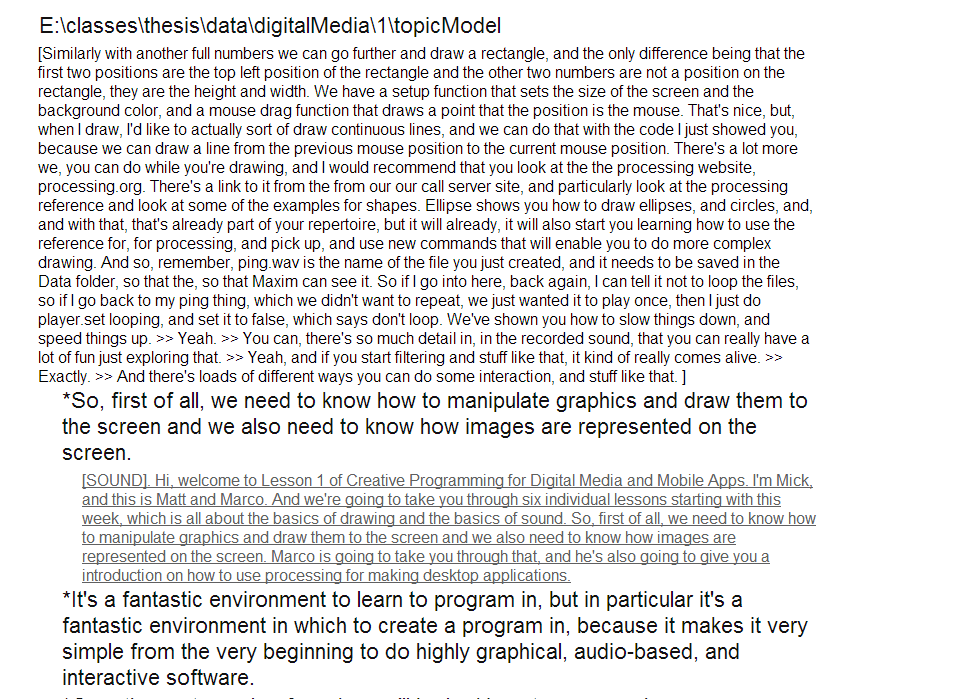 Summarization for individual topic segments
Click to fold/expand topic segments.
Future Study
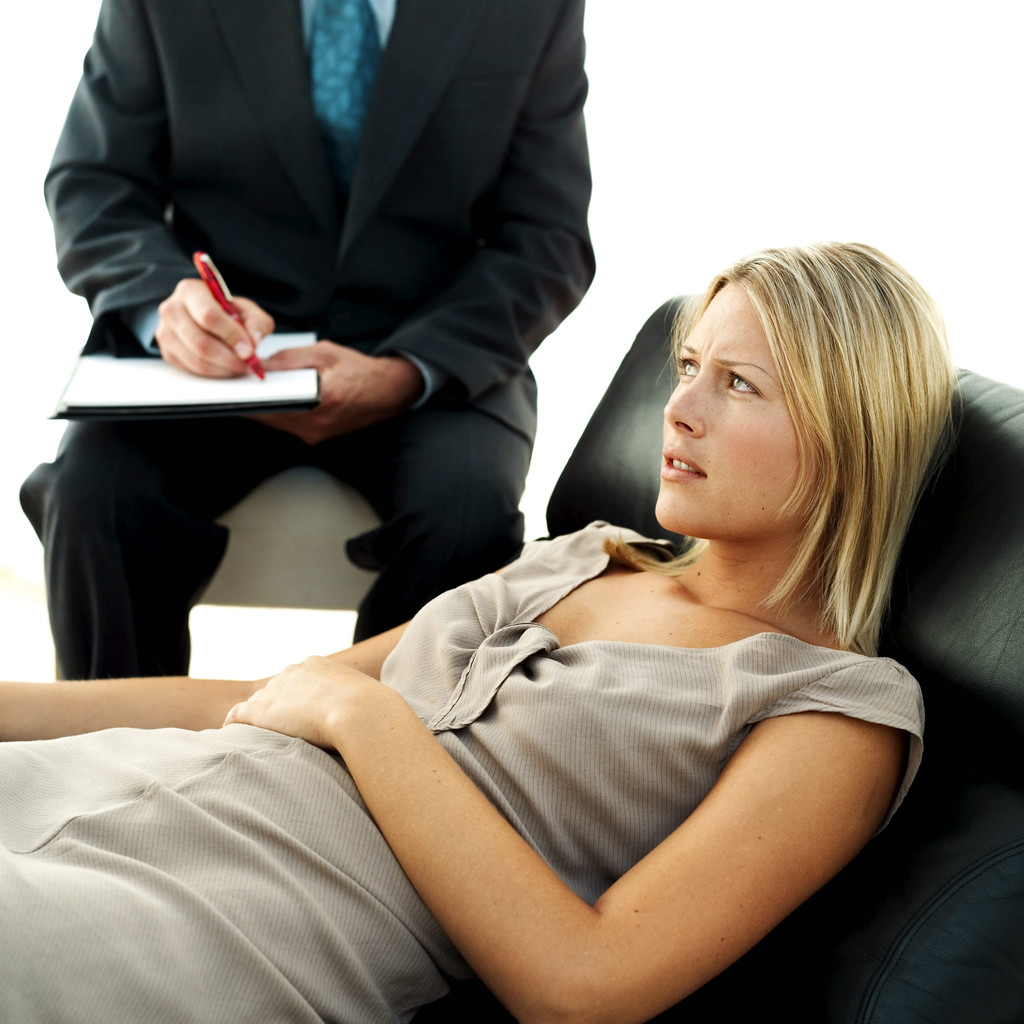 How to make it better?
User Evaluation 
Abstractive Summarization
User interface
Questions?
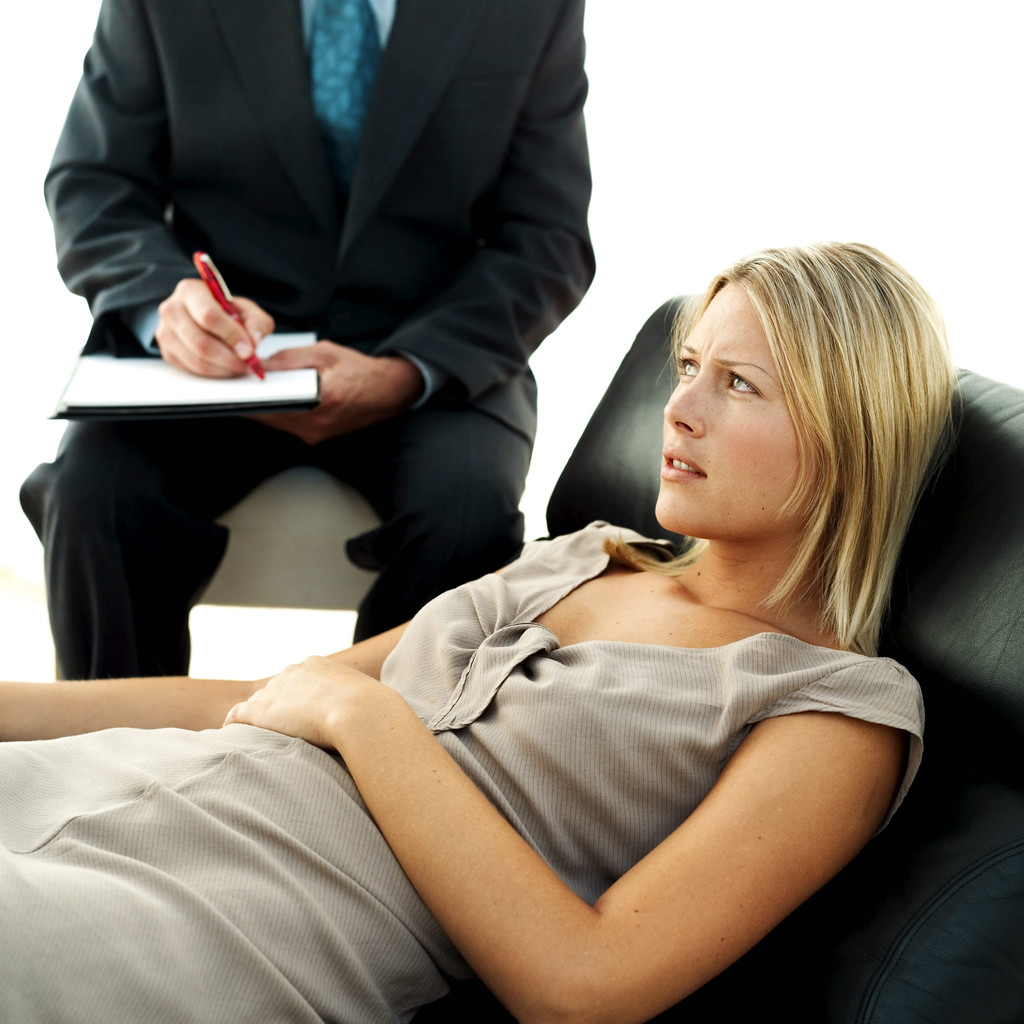 Questions?
Approximately 121 words away from real breaks .
Video Segment
Precision= 0.704545
Recall=0.574074
Real Breaks
Generated Breaks
Good Breaks
Hand Annotated
[Speaker Notes: 0.005 0.008 522 589 43 43 50 61 5 84 15 204 43 5 26 60 344 372 44 36 121.3333 161.5556 522 589 5 5 
Precision=“No garbage?”= 0.704545
Recall=“Got everything?”=0.574074]